让客户健康有方
让员工幸福有道
黄蜀葵花总黄酮口腔贴片
杭州康恩贝制药有限公司
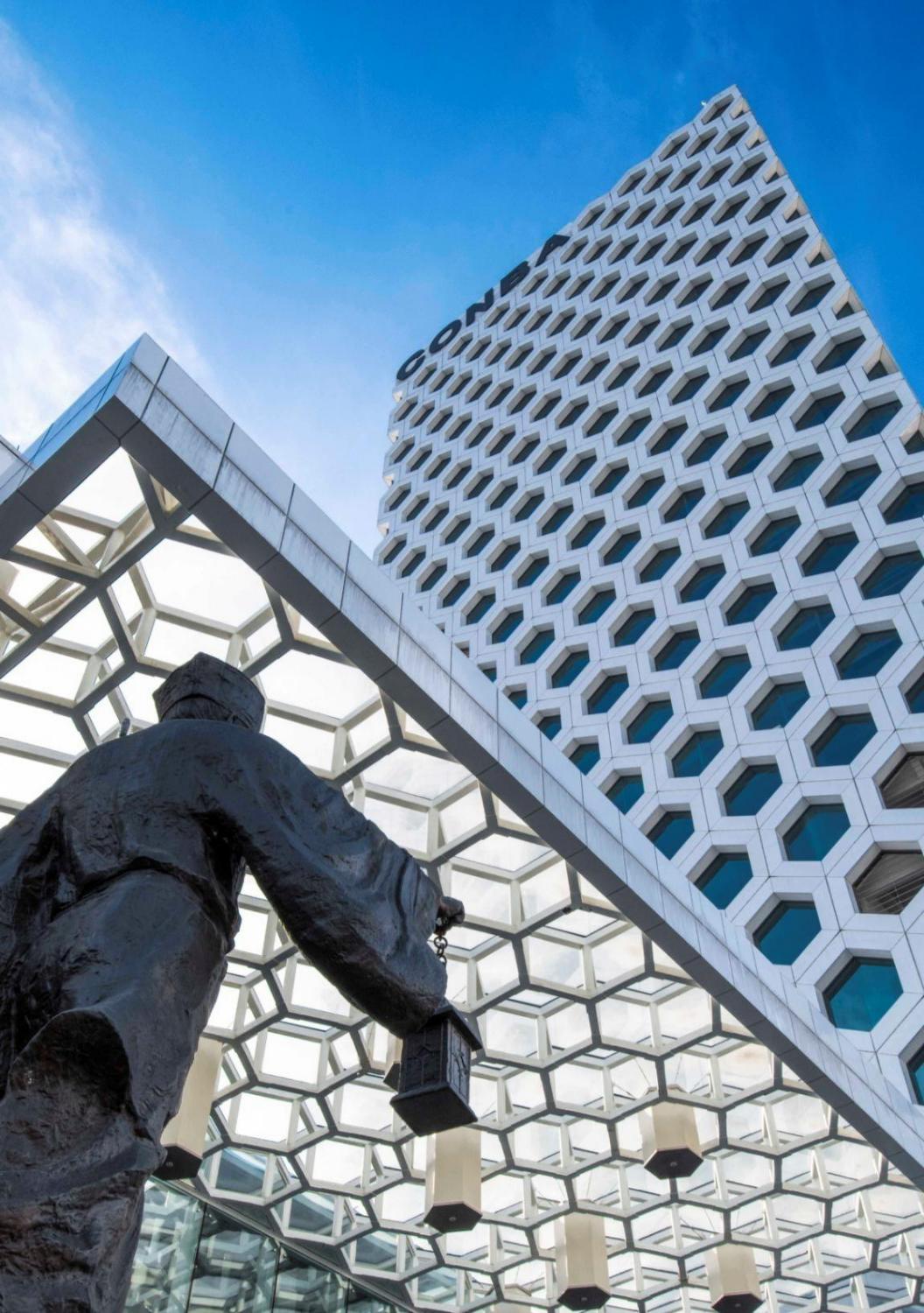 一. 基本信息
二. 安全性
三. 有效性
四. 创新性
五. 公平性
目录外
中成药
一、基本信息
药品通用名称：黄蜀葵花总黄酮口腔贴片。

注册规格：每片重75mg（含黄蜀葵花总黄酮提取物20mg）。

说明书功能主治：清心泄热。用于心脾积热所致轻型复发性口腔溃疡（轻型复发性阿弗他溃疡），症见口腔黏膜溃疡局部红肿、灼热疼痛等。【1】

用法用量：贴于口腔溃疡黏膜处。于餐后将棕褐色面贴于患部，用手指轻压10～15秒，待棕褐色面药物全部溶化，将黄色片吐出。一次1片，一日3次。疗程5天。【1】

中国大陆首次上市时间：2022年12月21日。

注册证号/批准文号：2022S01210/国药准字Z20220006。

目前大陆地区同通用名药品的上市情况：独家品种。

全球首个上市国家/地区及上市时间：中国，2022年。

是否为OTC药品：否。

[1]黄蜀葵花总黄酮口腔贴片说明书
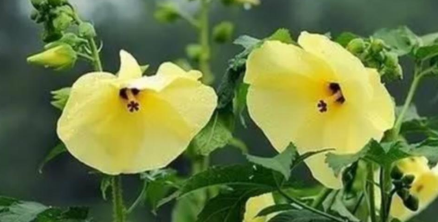 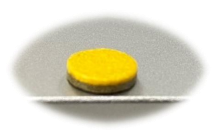 一、基本信息
◎参照药品建议：连芩珍珠滴丸
◎与参照药品或已上市的同治疗领域药品相比的优势和不足：
医保目录中成药-口腔病领域内药品有5种，如右图所示：
连芩珍珠滴丸（2009年批准上市），含服，清热泻火，解毒止痛。
用于复发性口疮心脾积热证，与本品最相似。上市时间和纳入医保时间也最新。
其他品种上市时间较早，给药方式有口服和外用，没有口腔贴片。
本品的整体优势：
     

                       

◎所治疗疾病基本情况：
《圣济总录》“口疮者，由心脾有热，气冲上焦，熏发口舌”。《外台秘要》“心脾中热，常患口疮”，指出心脾积热所致。本疾病属中医“口疮”“口糜”范畴，西医称复发性阿弗他溃疡，症状表现为红、肿、凹、痛。
调查发现至少10％～25％的人群患有该病，在特定人群中患病率可高达50%，女性患病率一般高于男性，好发年龄为10～30岁。【1】病程呈自限性，发作持续时间一般为7～10天，周期性反复发作。

◎弥补未满足的治疗需求情况：中医药治疗口腔溃疡具有辩证论治，整体观念，以多途径、多层次抗炎、镇痛、调节机体免疫功能以及毒副作用小、安全性高的优势，多具有清热解毒，消炎止痛，促进溃疡面愈合之功效。现行医保目录中成药口腔病领域，缺少精准、快速、持续治疗作用的口腔贴片。

◎大陆地区发病率、年发病患者总数：根据复发性阿弗他溃疡诊疗指南（试行），发病率10％～25％，预测发病人1亿以上。

[1]复发性阿弗他溃疡诊疗指南（试行）[J].中华口腔医学杂志.2012.47(7)：408-409
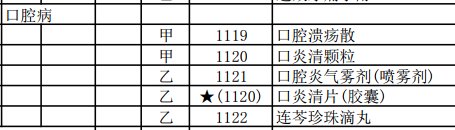 二、安全性
◎药品说明书收载的安全性信息：
【不良反应】临床试验期间受试者用药后出现：用药部位刺激、一过性疼痛、出血，肝生化指标轻度升高，恶心等。

【禁       忌】对本品及所含成份过敏者禁用。

【注意事项】1.本品黏性较大，请勿强行撕扯以免造成黏膜损伤。粘贴期间若想吐出药片，可用舌尖轻舔药片周围使棕褐色面与黏膜分离。若感觉粘贴效果不理想，可重新贴，并在贴后轻压10～15秒使其粘牢，再移开手指。2.本品黄色片为辅料，误吞服无安全性风险。3.用药期间勿食辛辣刺激食品。4.肝功能异常者慎用。5.为避免误吸贴片，不宜用于儿童，不宜睡前使用。6.本品尚无用于孕妇、哺乳期妇女、儿童人群的有效性和安全性数据。

【临床试验】
Ⅰ期：单次给药耐受性试验中2例心脏T波异常和重复给药耐受性试验中1例AST45U/L和ALT66U/L，研究者判断与黄蜀葵花总黄酮口腔贴片的关系为“可疑”。
Ⅱ期：试验组有5例受试者肝生化指标疗前正常、疗后轻度升高，研究者判断异常与药物无关或无临床意义。
Ⅲ期：试验组出现用药部位疼痛11例次（3.06%），用药部位刺激2例次（0.56%），发热1例次（37.5℃，0.28%），用药部位出血1例次（0.28%），恶心1例次（0.28%）。试验组12例受试者用药后肝功能指标轻度升高或原有异常轻度升高，研究者认为无临床意义或脂肪肝等引起。

◎该药品在国内外不良反应发生情况：临床研究至今，国内外均无相关安全性警告、黑框警告、撤市信息。暂未上市。

◎与目录内同治疗领域药品安全性方面主要优势和不足：古代应用、现代毒理研究及本品急毒、长毒、刺激性试验、安全药理试验研究结果均表明，本品长期服用安全； 经Ⅰ期、Ⅱ期Ⅲ期临床试验说明本品的安全性和耐受性较好。
三、有效性
◎与对照药品疗效方面优势和不足：本品临床试验与空白安慰剂对比，缩短靶溃疡愈合时间，优效。

◎临床指南/诊疗规范推荐情况：相关临床指南和诊疗规范为《复发性阿弗他溃疡诊疗指南（试行）》（2012）、
《口疮中医临床实践指南》（2018），当时本品还未获批，故暂未列入。

◎《技术审评报告》中关于本药品有效性的描述：
主要疗效指标：靶溃疡愈合中位时间试验组明显短于安慰剂对照组，组间差异有统计学意义（P＜0.05）。
次要疗效指标：治疗 5 天靶溃疡愈合率、靶溃疡激惹痛、靶溃疡静息痛、靶溃疡面积、临床疗效和证候疗效的总有效率、中医证候积分、靶溃疡局部体征评分、单项靶溃疡局部体征评分等试验组与安慰剂对照组比较均有统计学意义（P＜0.05）。
试验结果提示本品对受试者的靶溃疡愈合时间短于安慰剂组，试验组相较于安慰剂组可以得到优效的结论。

◎与目录内同治疗领域药品相比，该药品有效性方面的优势和不足，组方合理性和发挥中成药治疗优势的有关描述：
组方合理性：
本品为黄蜀葵花单味药材组方。黄蜀葵花“味甘性寒，清利湿热，消肿解毒，用于湿热壅遏，淋浊水肿；外治痈疽肿毒，水火烫伤”。《嘉佑本草》记载，黄蜀葵花“甘、寒、滑、无毒，主治小便淋及催生，治诸恶疮、脓水久不瘥者，作末敷之即愈，为疮家要药”。《本草纲目》记载，“消痈肿，浸油，涂汤火伤”。《肘后方》记载，“小儿口疮，烧末敷之”。为一年生草本植物，分布广泛、资源丰富。按《中国药典》炮制“去除杂质及灰屑”。
发挥中成药治疗优势：
毒副反应小：用药量少，直接作用溃疡面抗炎消肿效果明显，又不产生西药及激素类药物的副作用；
疗效更快：双层口腔贴片，含药层直接作用与溃疡面，快速起效，20～30 秒可止痛；疏水层隔离唾液和空气，无不适感，持续3～4小时发挥药效，促进溃疡面愈合；
效果更好：具中药清热解毒、消炎镇痛的优势，克服传统中成药散剂喷剂等口感苦重、作用时间短、附着性差、易被唾液稀释及药效强度不够等不足。
四、创新性
◎主要创新点及带来的优势：
创新点：（1）剂型创新：口腔生物黏附双层贴片技术，首创中药双层口腔贴片。
              （2）原料创新：总黄酮含量达70%，金丝桃苷7.0%以上，异槲皮苷5.0%以上。
              （3）质控创新：标准控制每片1、2、4小时溶出度为15%～45%、40%～75%和80%以上。
              （4）临床疗效：精准、快速、持续，抗炎消肿，加快愈合。
优势：






◎科技重大专项：
2006～2009 年获得科技部“国家科技支撑计划” ；2010～2012 年获得科技部“重大新药创制”科技重大专项。

◎自主知识产权：发明专利号：ZL202011237110.1，一种治疗口腔溃疡的中药双层贴片及其制备方法。

◎药品注册分类：中药1.2类（原中药5类）。

◎传承性情况：
本品是中医经典理论及临床经验的传承，采用黄蜀葵花经提取分离纯化得到的总黄酮有效部位，以该提取物制备的双层口腔贴片。《本草纲目》记载，“消痈肿，浸油，涂汤火伤”。《嘉佑本草》记载，“甘、寒、滑、无毒，主治小便淋及催生，治诸恶疮、脓水久不瘥者，作末敷之即愈，为疮家要药”。《肘后方》记载，“小儿口疮，烧末敷之”。
五、公平性
◎疾病影响：
口腔健康与全身健康密切相关，复发性口腔溃疡居口腔黏膜病之首位，至少10％～25％的人群患有该病，在特定人群中患病率可高达50%，好发年龄为10～30岁。病程呈自限性，发作持续时间一般为7～10天，周期性反复发作。
本品能精准、快速、持续解决溃疡造成的疼痛等症状、促进溃疡愈合，改善口腔健康，提升患者生活和工作质量，对提升居民健康水平具有重要意义。

◎符合“保基本”原则：口腔溃疡是常见疾病，发病率高且易反复，属于基本医疗卫生服务需求。
个人无负担：本品治疗特点精准、快速、持续，缩短用药疗程，参保人可承受。
医保基金无压力：本品非长期慢性病用药，仅需短期针对性治疗，药品费用对医保基金影响有限。

◎弥补药品目录短板：目前2022年版医保目录-中成药部分-口腔病，仅有5产品，如下图





上述产品从剂型、用法用量及治疗需求（精准、快速、持续）上优势不明显，且多为多年前的老产品。
本品发挥其精准、快速、持续的中药双层贴片优势，用药量少、抗炎消肿效果明显，使用方便、安全，依从性高，减轻患者口腔溃疡的激惹痛和静息痛，可弥补医保目录产品的不足。

◎临床管理难度：口腔溃疡症状明显、容易诊断；双层片设计感强，含药层棕褐色，疏水层亮黄色，无需用水服用、使用方便，患者依从性高；本品经三期临床研究及目前最严新药审评审批办法批准，说明书中功能主治及适应症明确、用法用量及疗程清晰，注意事项、不良反应、禁忌等内容描述完整，便于临床医生合理、规范的用药，临床管理难度低。与其他口服产品相比，只要无溃疡面即可停止使用，可自行判断，无滥用风险。
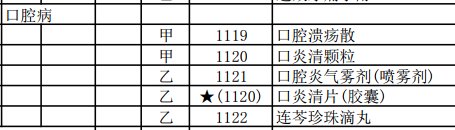 THANK YOU
谢 谢！
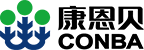